Тема: «Местоимения 1-го, 2-го и 3-го лица.»
Учитель 4 класса «Б» Гаврилова В.М.
Словарь:
Почтальон, вьюга, подъезд, объяснить,  платье, обезьяна.
съёмка фильма
В съёмке нового фильма участвуют известные актеры.
Местоимение
Это часть речи, которая не называет предмет, а указывает на него.
Местоимения
Местоимения
Упражнение 377
Она - ед.ч. , 3 л. ,ж.р.  
Ты - ед.ч. , 2 л.  
Он - ед.ч. , 3 л. , м.р.
Целый день ребята трудились. Ребята строили снежную горку во дворе. Только к обеду горка была готова. Ребята полили горку водой и побежали домой обедать.
( По Н. Носову. )
Целый день ребята трудились. Они строили снежную горку во дворе. Только к обеду она была готова. Дети полили горку водой и побежали домой обедать.
( По Н. Носову. )
Они - мн.ч. , 3 л. 
Она - ед.ч. , 3 л. , ж.р.
Что такое местоимение?
Это часть речи , которая не называет предмет,  а указывает на него.
Назовите местоимение
1-го лица ед.ч. ? ( я ) 
			мн.ч. ? ( мы )
2-го лица ед.ч. ? ( ты ) 
			мн.ч. ?( вы )
3-го лица ед.ч. ? ( она, он, оно ) 
			мн.ч. ? ( они )
Молодцы!
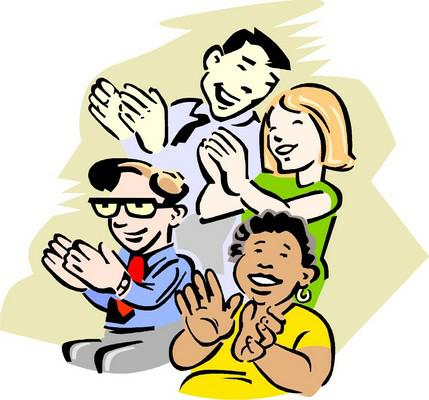